Wexford County Council Agent Information Day
Common mistakes with onsite application of the Technical Guidance Documents
What is Building Control looking for when carrying out an inspection?
Construction of Block Footings
Main Issues Seen on-Site 
Mortar joints of varying sizes 
Inadequate bonding of blocks 
Blocks being laid with inadequate support and not level
Construction of Block Footings
Main Issues Seen on-Site 
Mortar joints of varying sizes 
Inadequate bonding of blocks 
Blocks being laid with inadequate support and not level
What Document are we Referencing?
Construction of Block Footings
Main Issues Seen on-Site 
Mortar joints of varying sizes 
Inadequate bonding of blocks 
Blocks being laid with inadequate support and not level
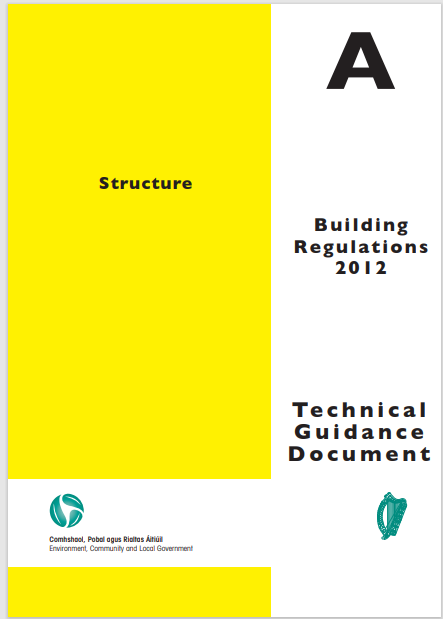 What Document are we Referencing?
Technical Guidance Document Part A
Structure 2012
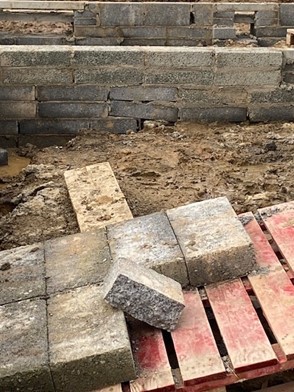 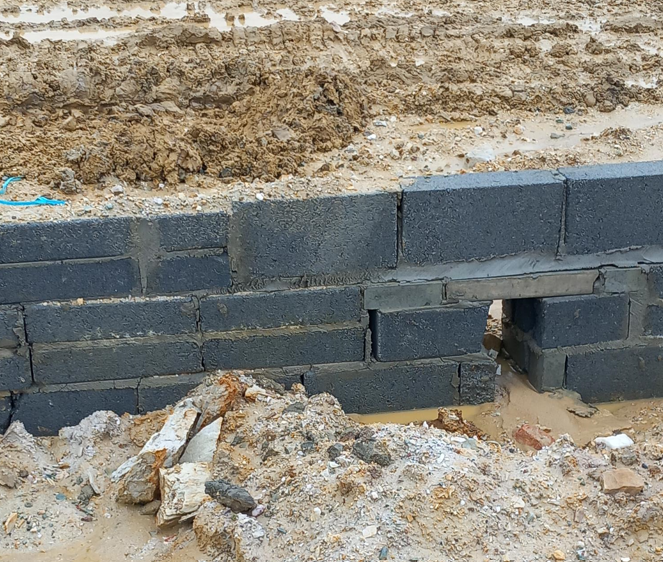 Examples
Defects in construction of block footings
What Does the Guidance Say?
TGD Part A 2012 S.R. 325
Installation of Radon Barriers
Main Issues Seen on-Site 
Incorrect T3 material used under the radon barrier
Tears in the radon barrier
Inappropriate materials used to seal the radon barrier
No sealing of the radon barrier at junctions
Installation of Radon Barriers
Main Issues Seen on-Site 
Incorrect T3 material used under the radon barrier
Tears in the radon barrier
Inappropriate materials used to seal the radon barrier
No sealing of the radon barrier at junctions
What Document are we Referencing?
Installation of Radon Barriers
Main Issues Seen on-Site 
Incorrect T3 material used under the radon barrier
Tears in the radon barrier
Inappropriate materials used to seal the radon barrier
No sealing of the radon barrier at junctions
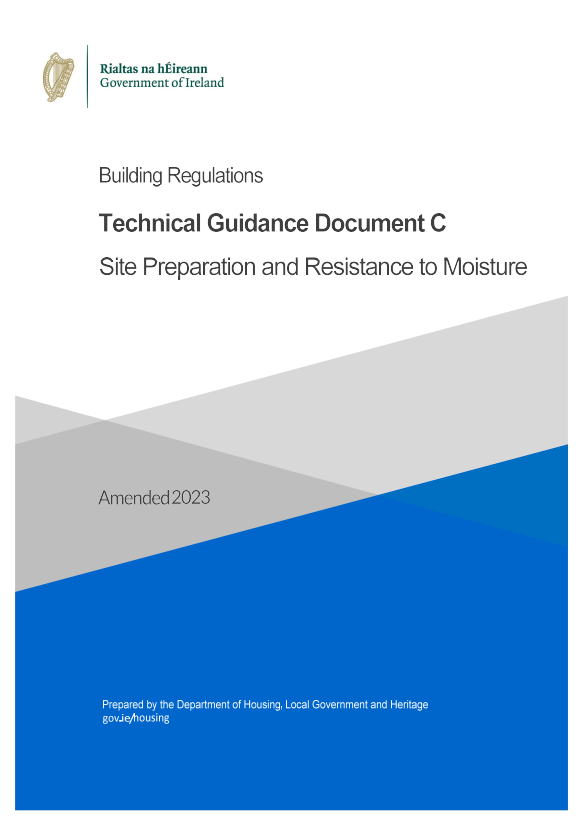 What Document are we Referencing
Technical Guidance Document Part C
Site Preparation and Resistance to Moisture 2023
Radon map | Environmental Protection Agency
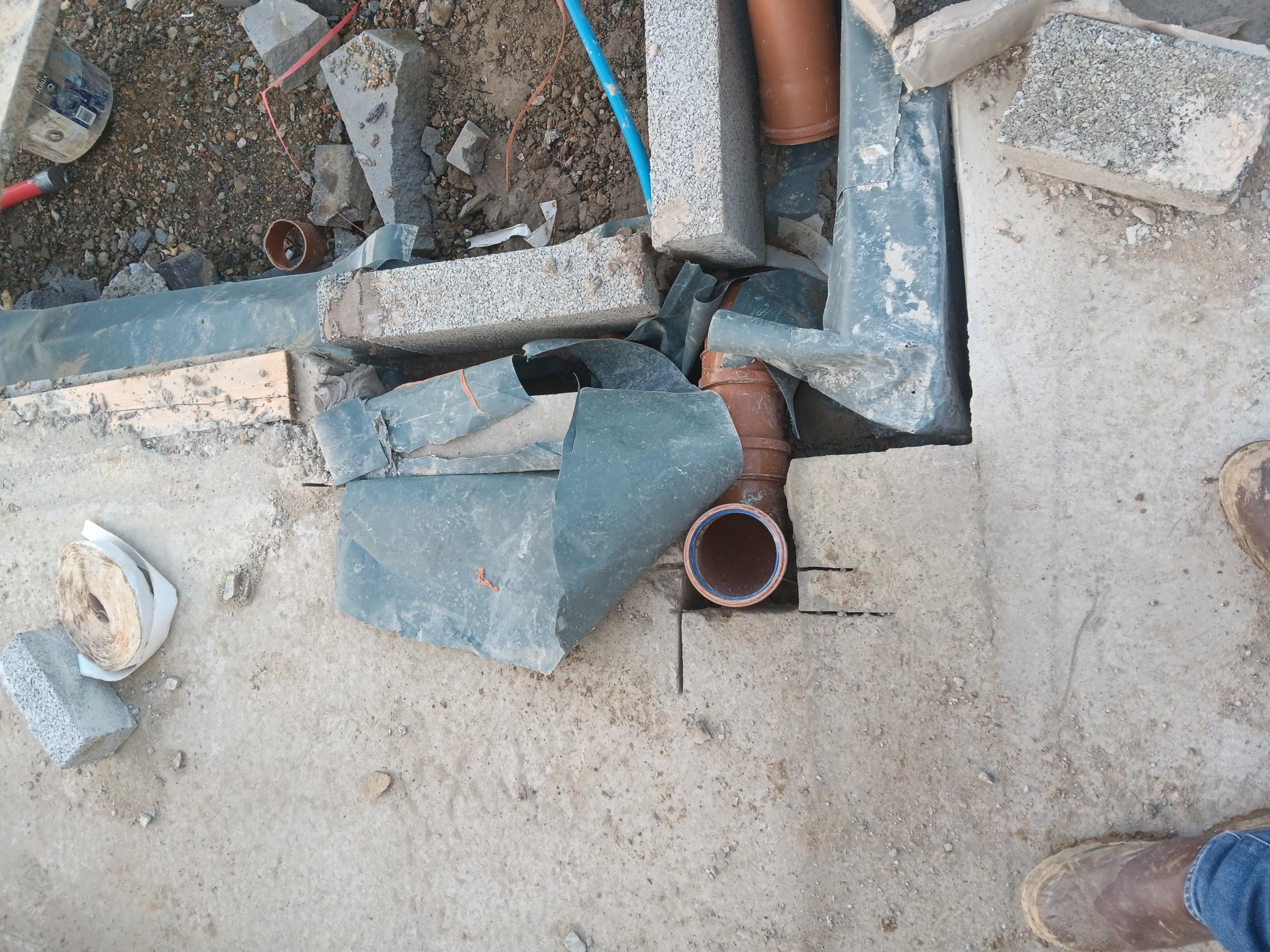 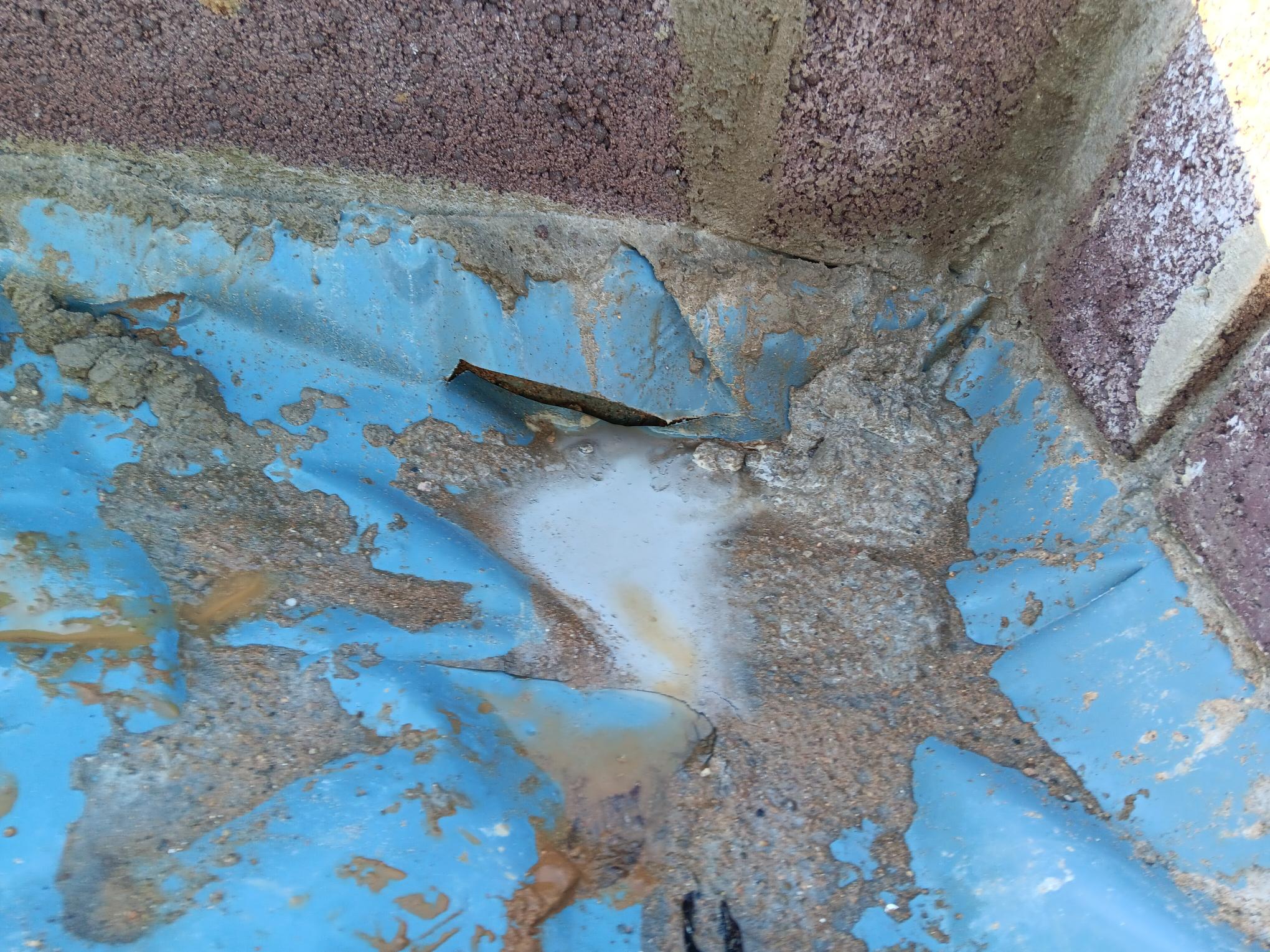 Example 1
Tears in the radon barrier.
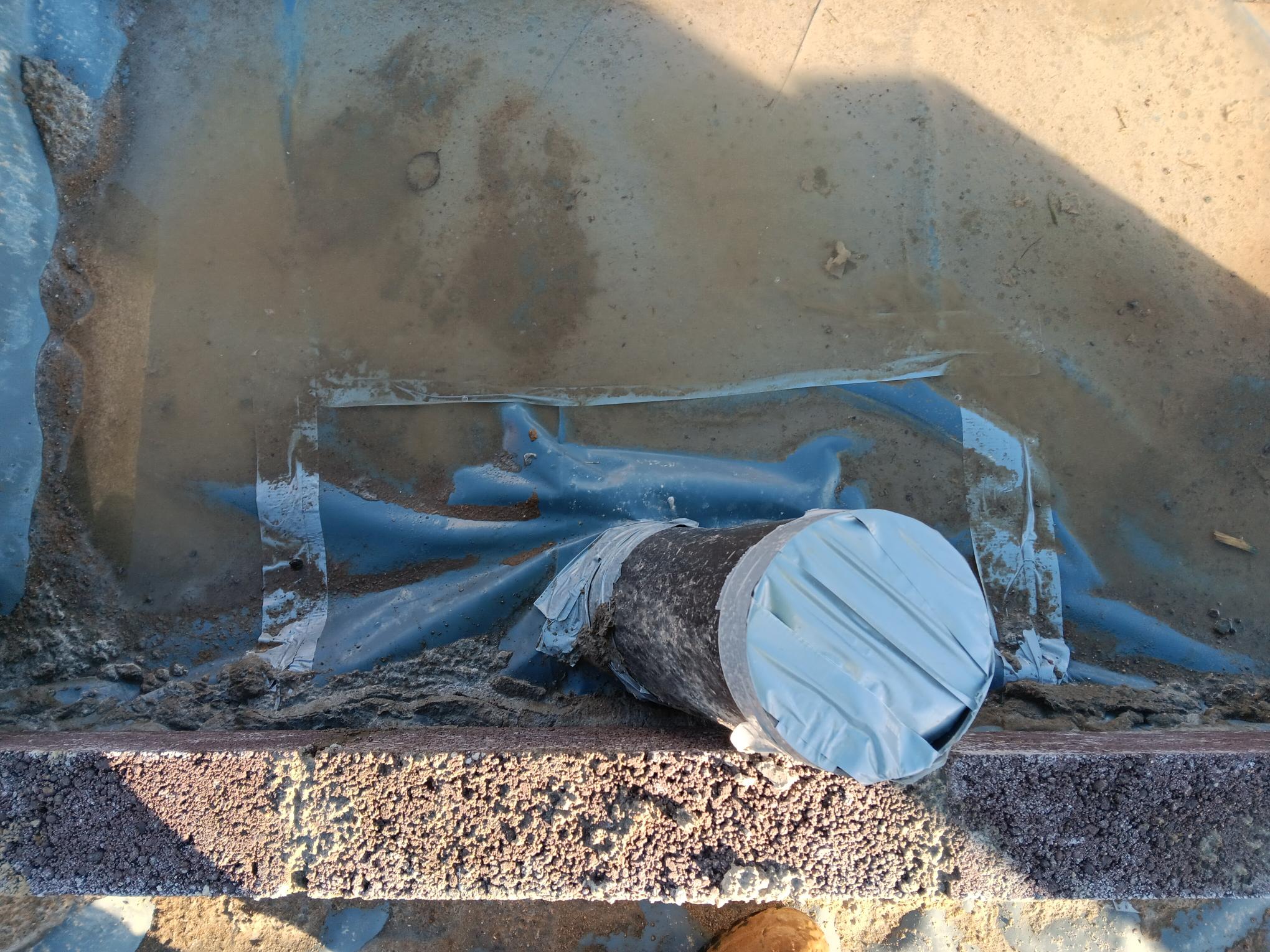 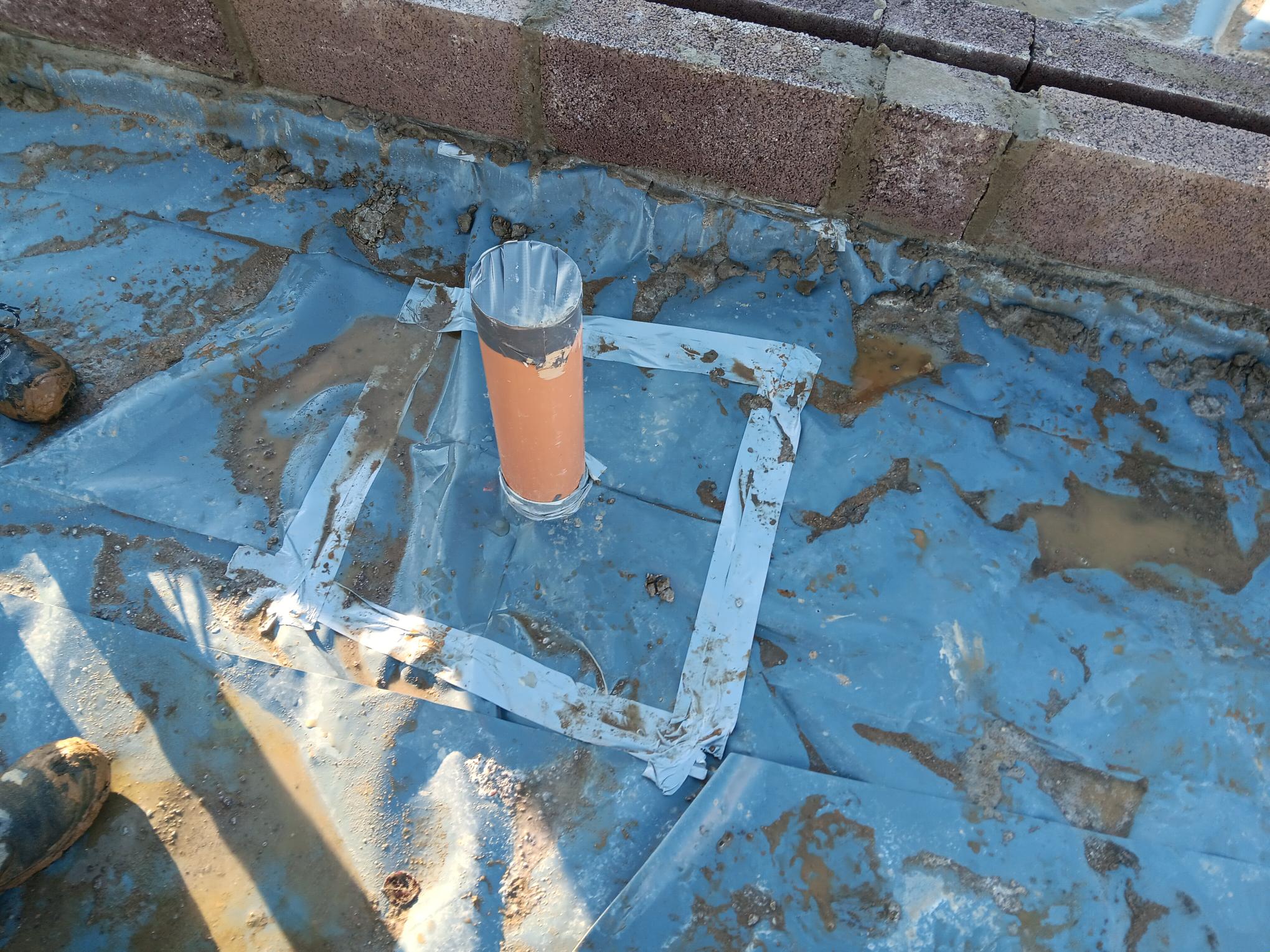 Example 2
Inappropriate materials used to seal the radon barrier.
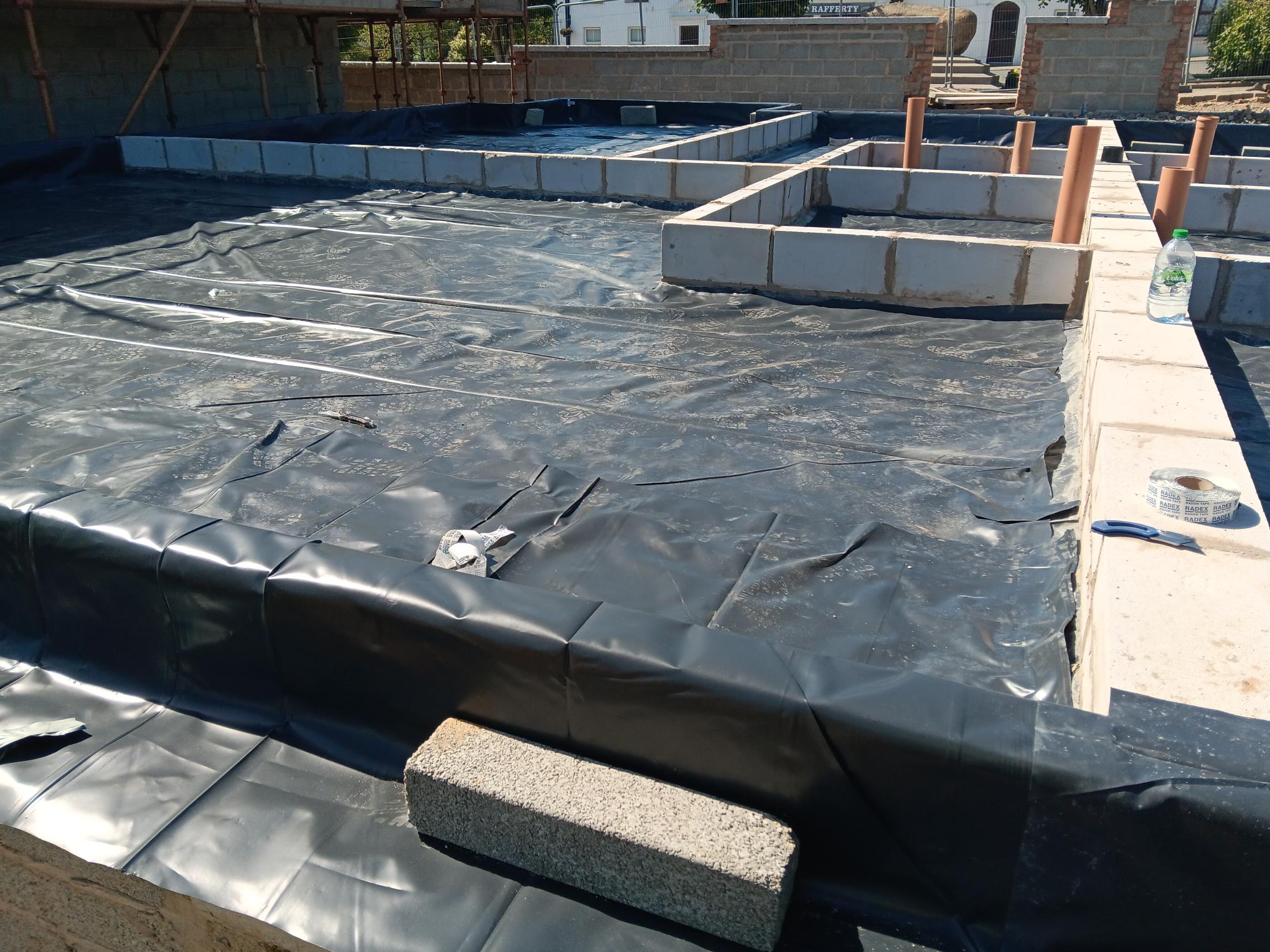 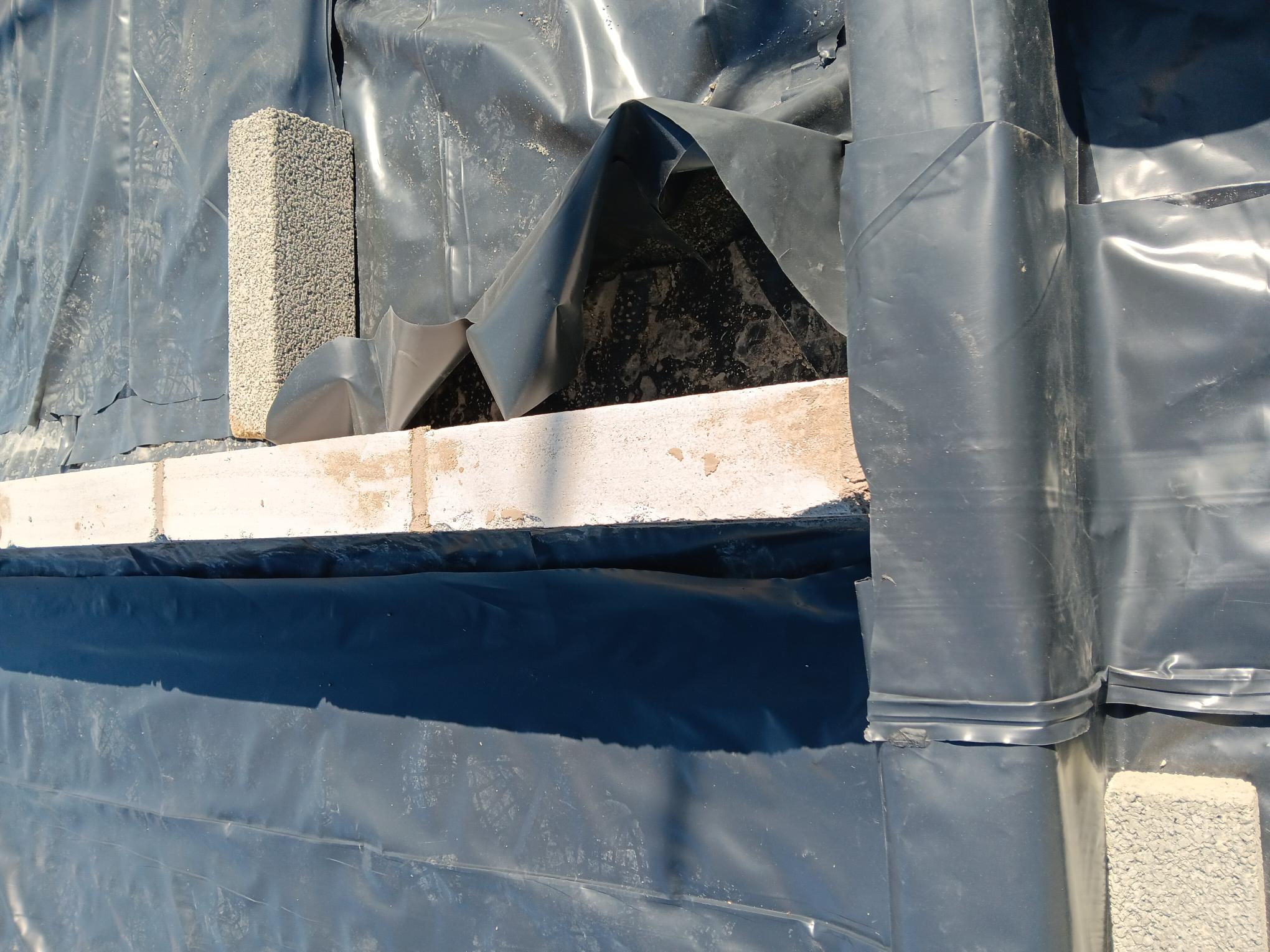 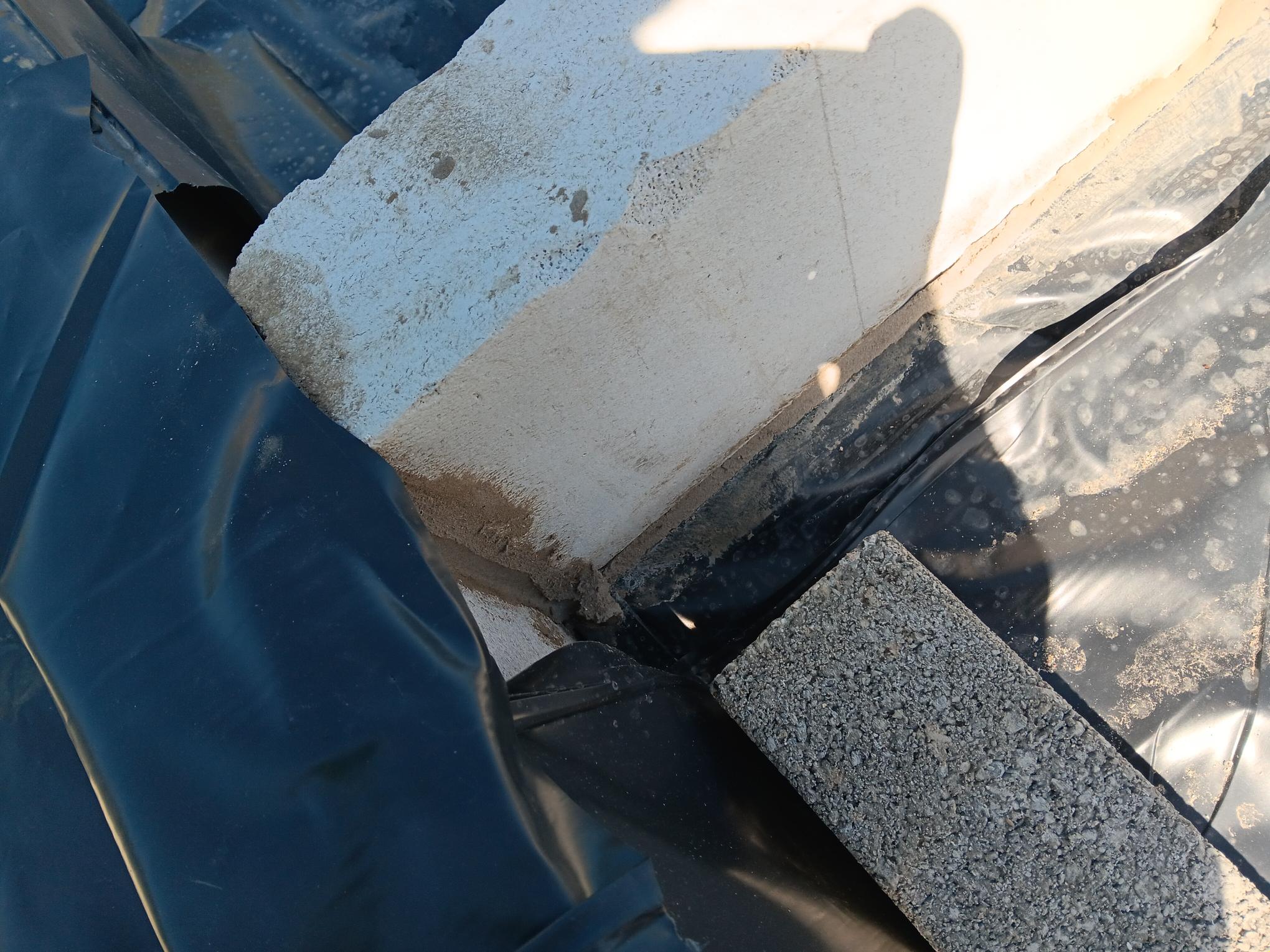 Example 3
No sealing of the radon barrier at junctions.
What Does the Guidance Say?
TGD Part C 2023
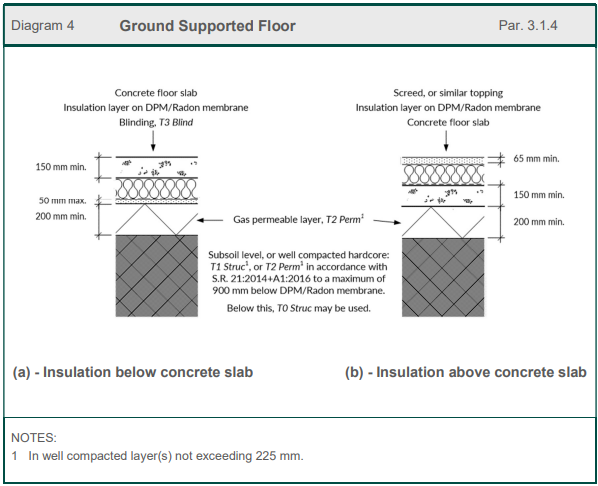 Masonry Wall Construction
Main Issues Seen on-Site 
Insufficient wall ties around openings 
Inadequate support of masonry blockwork over openings 
Inadequate lateral support from floors
Masonry Wall Construction
Main Issues Seen on-Site 
Insufficient wall ties around openings 
Inadequate support of masonry blockwork over openings 
Inadequate lateral support from floors
What Document are we Referencing?
Masonry Wall Construction
Main Issues Seen on-Site 
Insufficient wall ties around openings 
Inadequate support of masonry blockwork over openings 
Inadequate lateral support from floors
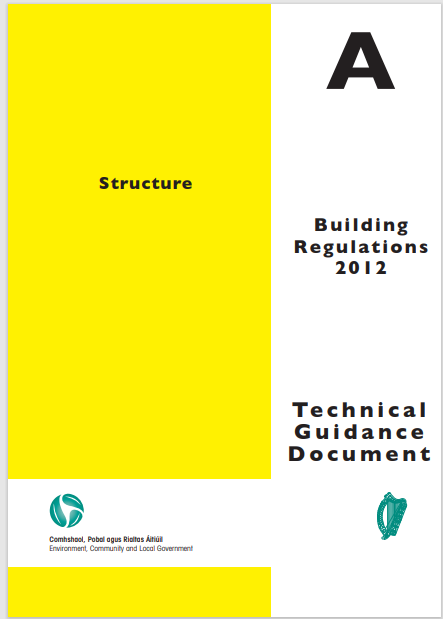 What Document are we Referencing?
Technical Guidance Document Part A
Structure 2012
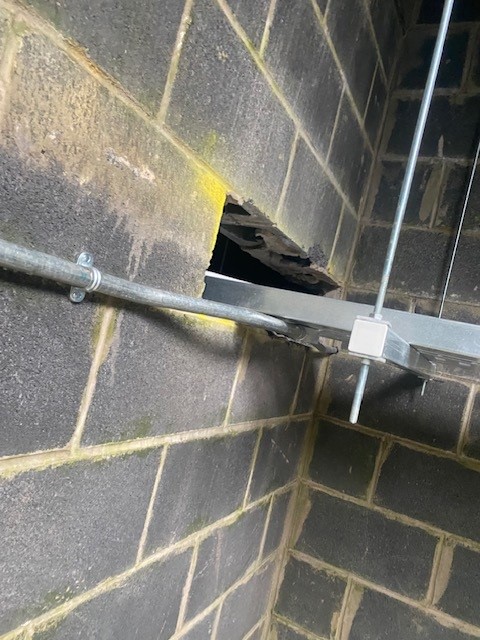 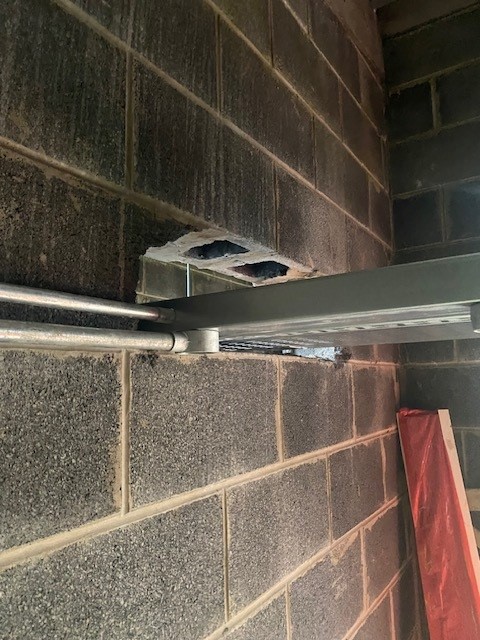 Example 1
Inadequate support for masonry blockwork over openings
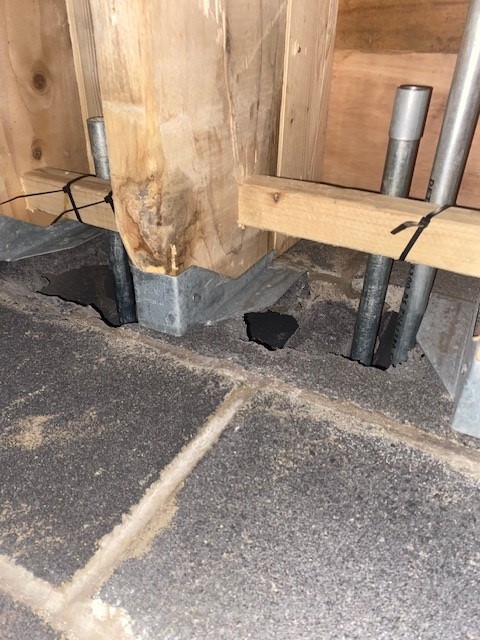 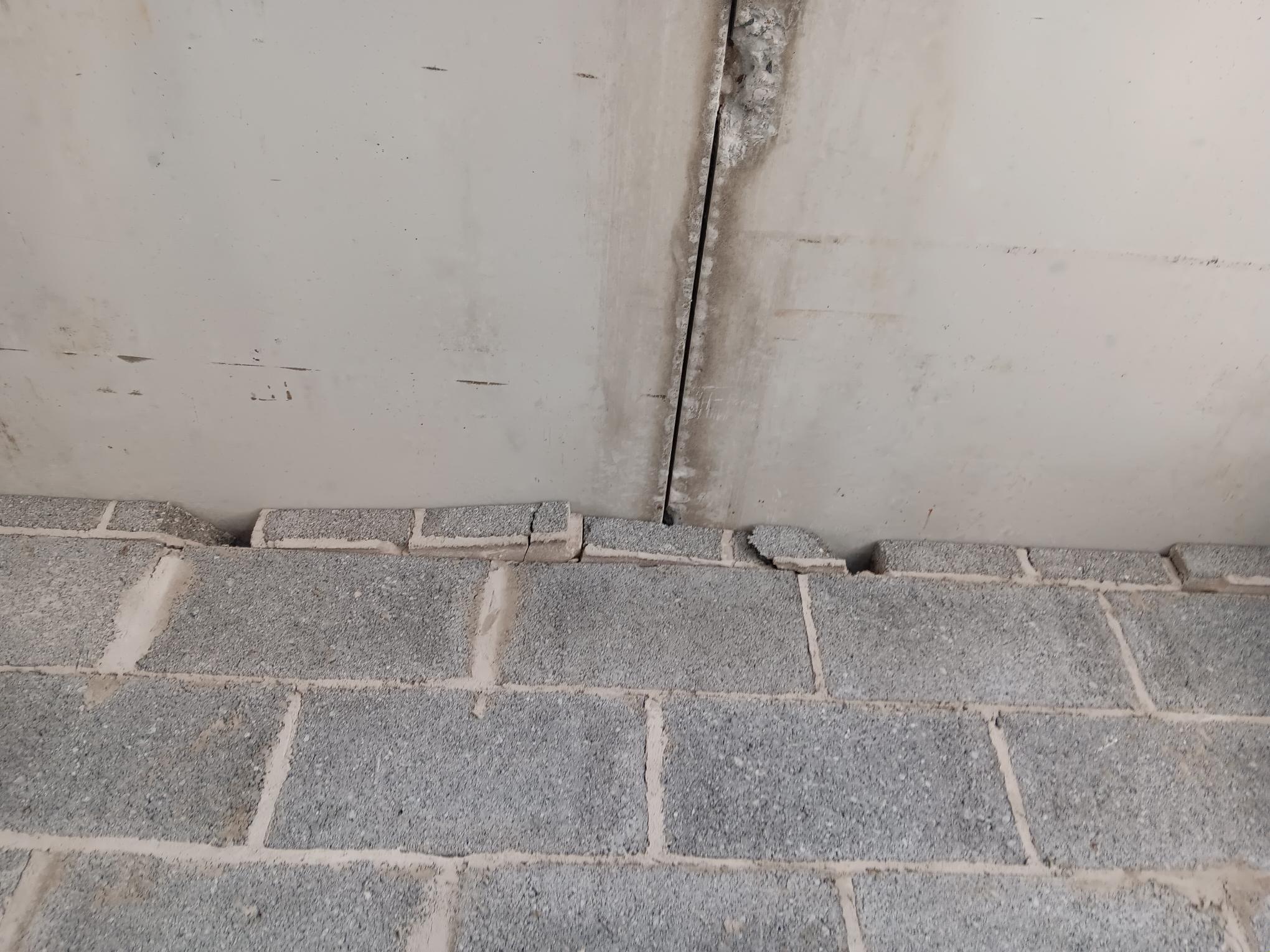 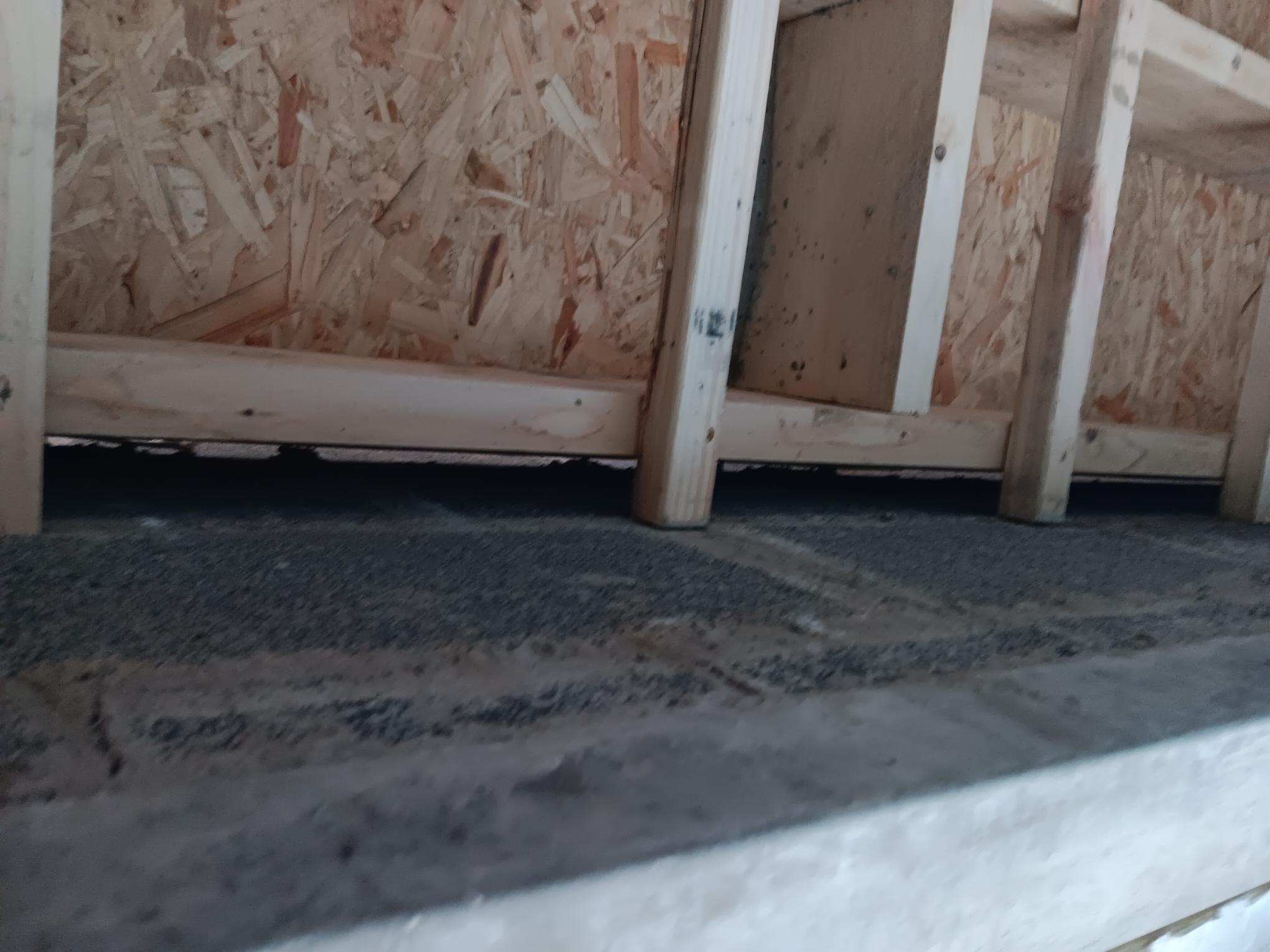 Example 2
Inadequate lateral support from floors
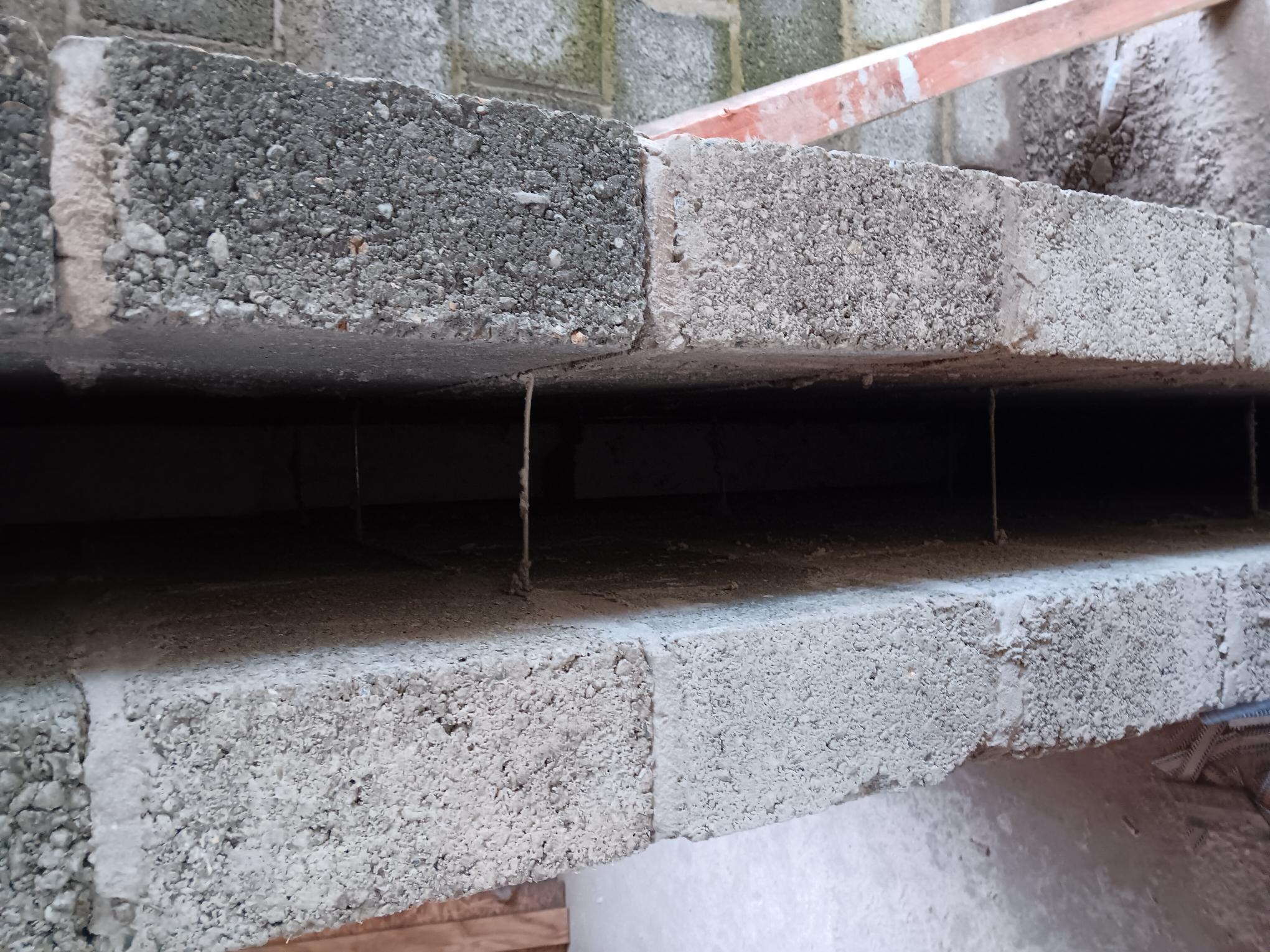 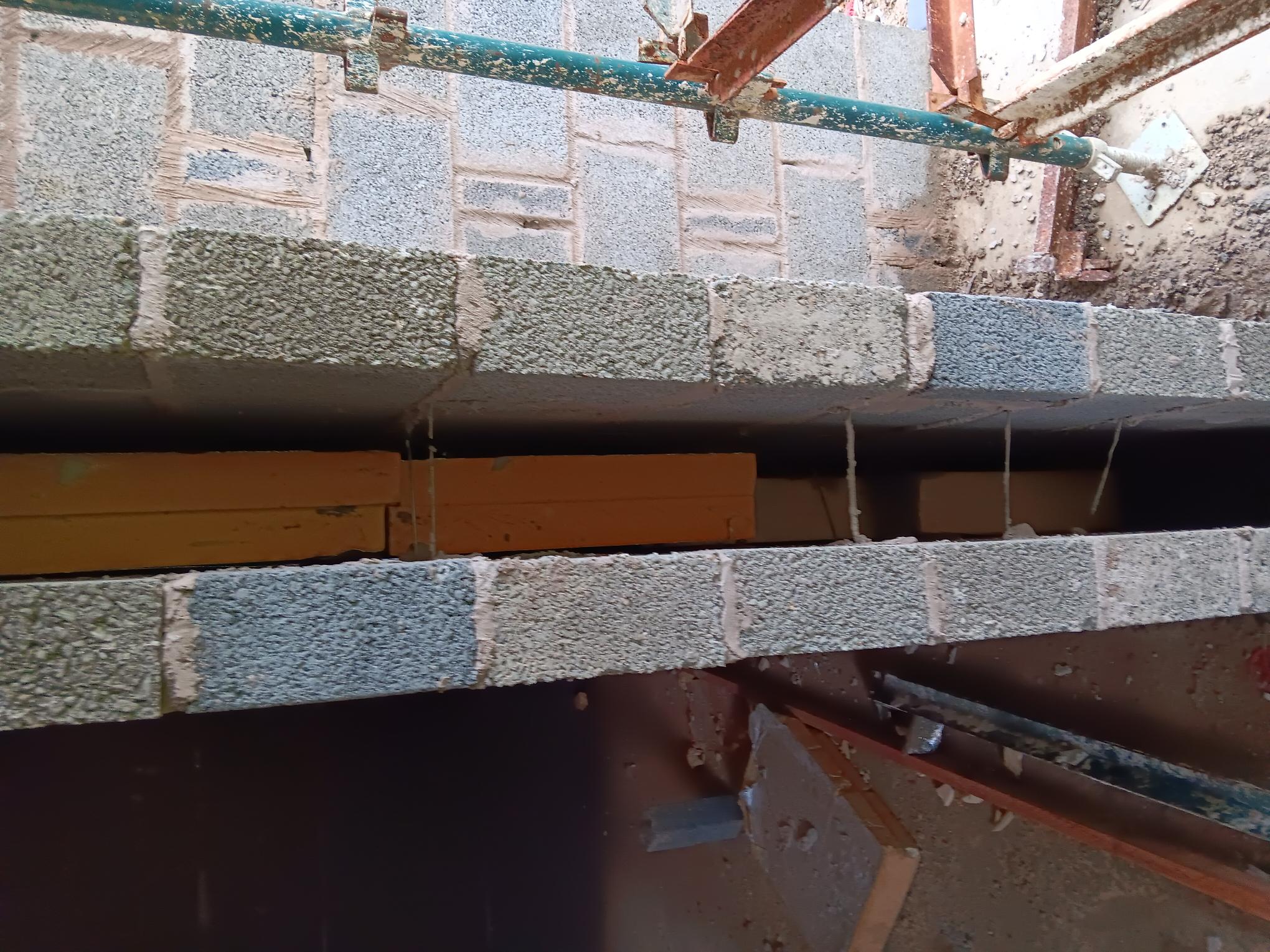 Example 3
Insufficient wall ties around openings
What Does the Guidance Say?
TGD Part A 2012
Fire Stopping
Main Issues Seen on-Site 
Fire bags not installed correctly 
Penetrations/openings in party walls 
Inappropriate materials being used for fire stopping 
Fire collars/dampers not being utilised when penetrating a fire barrier
Fire Stopping
Main Issues Seen on-Site 
Fire bags not installed correctly 
Penetrations/openings in party walls 
Inappropriate materials being used for fire stopping 
Fire collars/dampers not being utilised when penetrating a fire barrier
What Document are we Referencing?
Fire Stopping
Main Issues Seen on-Site 
Fire bags not installed correctly 
Penetrations/openings in party walls 
Inappropriate materials being used for fire stopping 
Fire collars/dampers not being utilised when penetrating a fire barrier
What Document are we Referencing?
Technical Guidance Document Part B
Fire Safety Volume 2 Dwelling House 2017
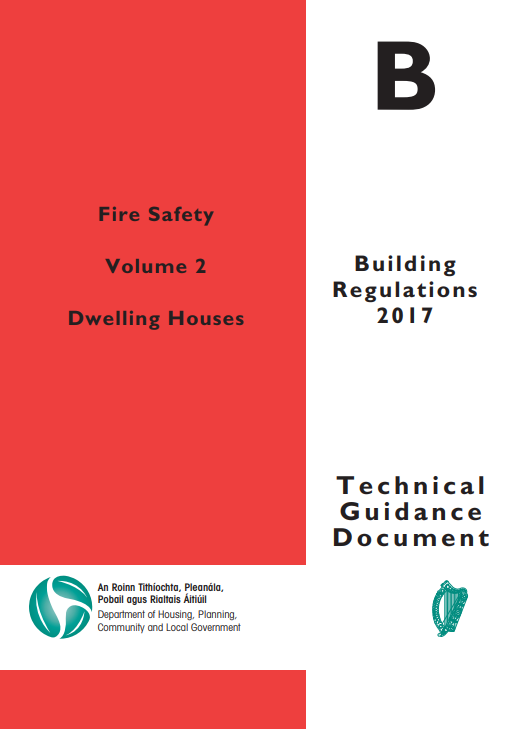 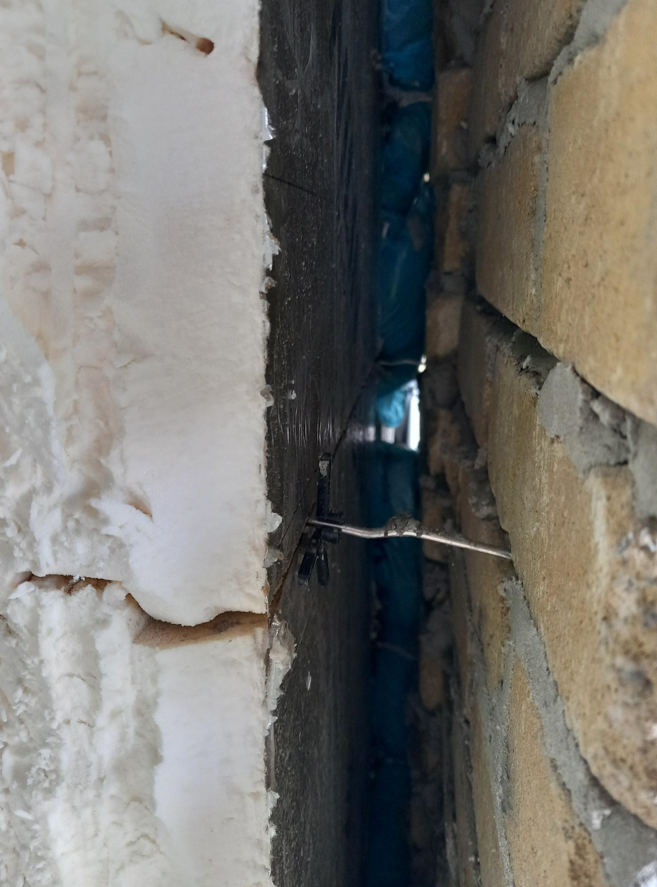 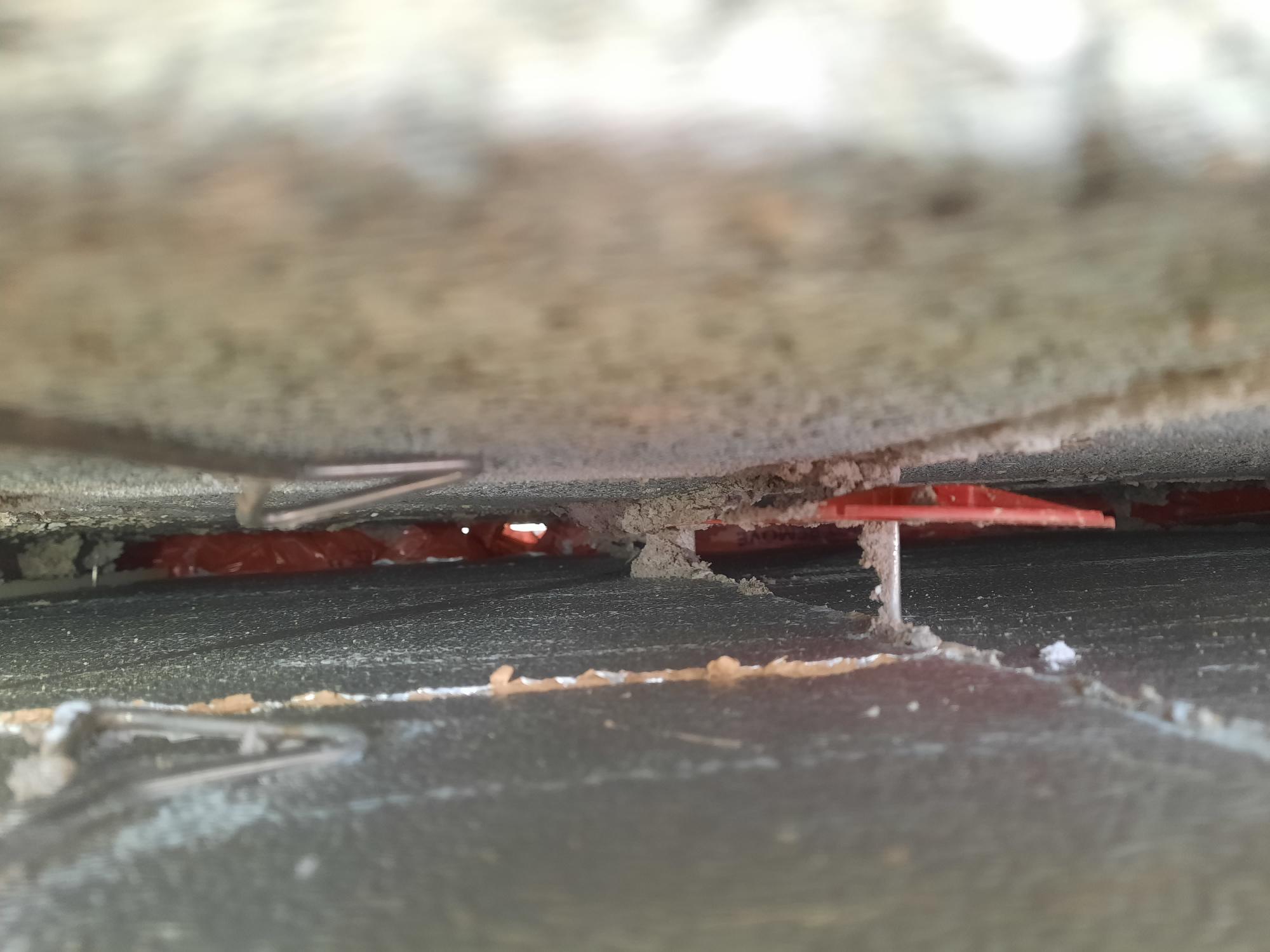 Example 1
Fire bags not installed correctly
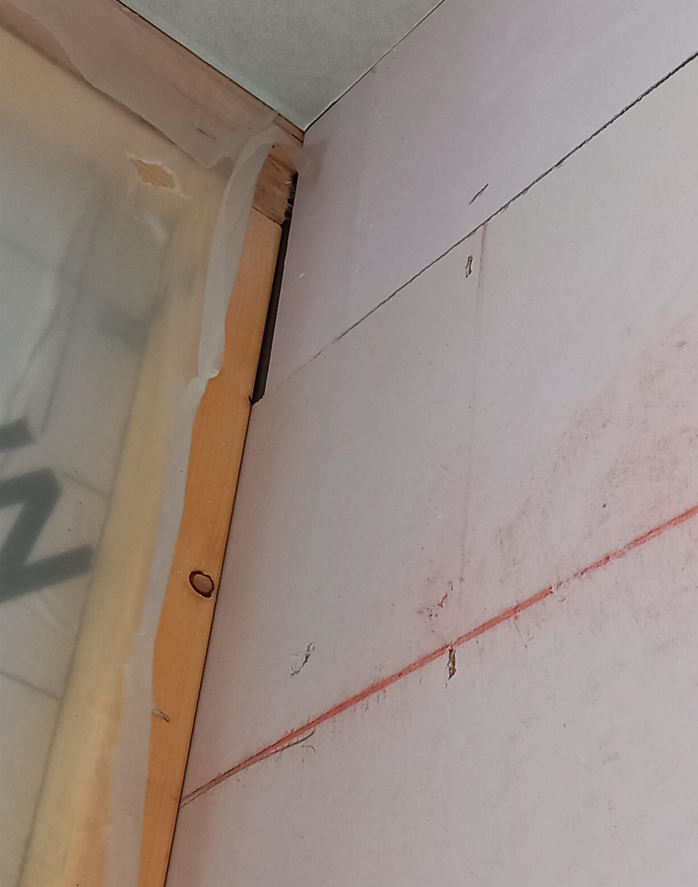 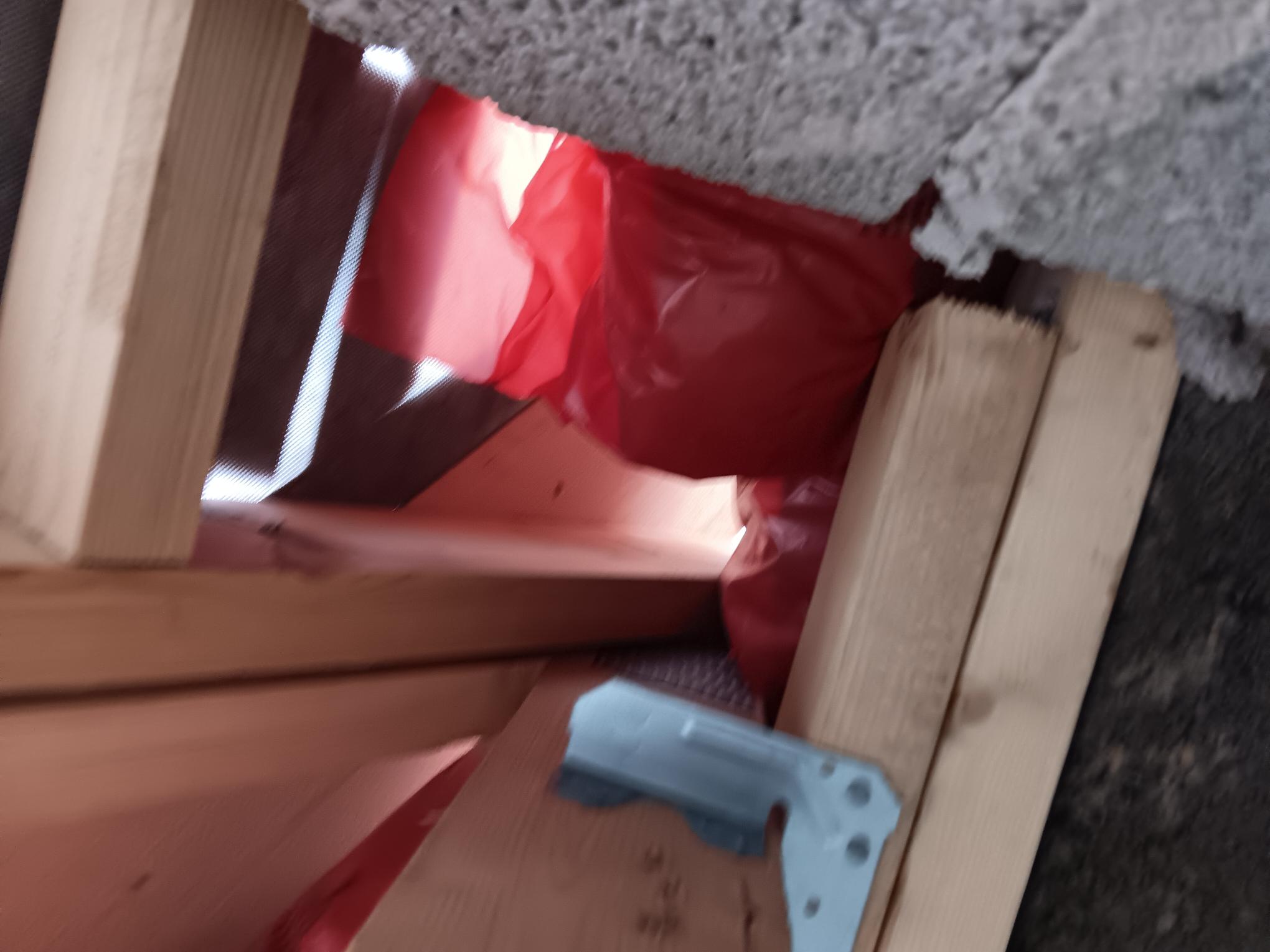 Example 2
Penetrations / openings in party walls
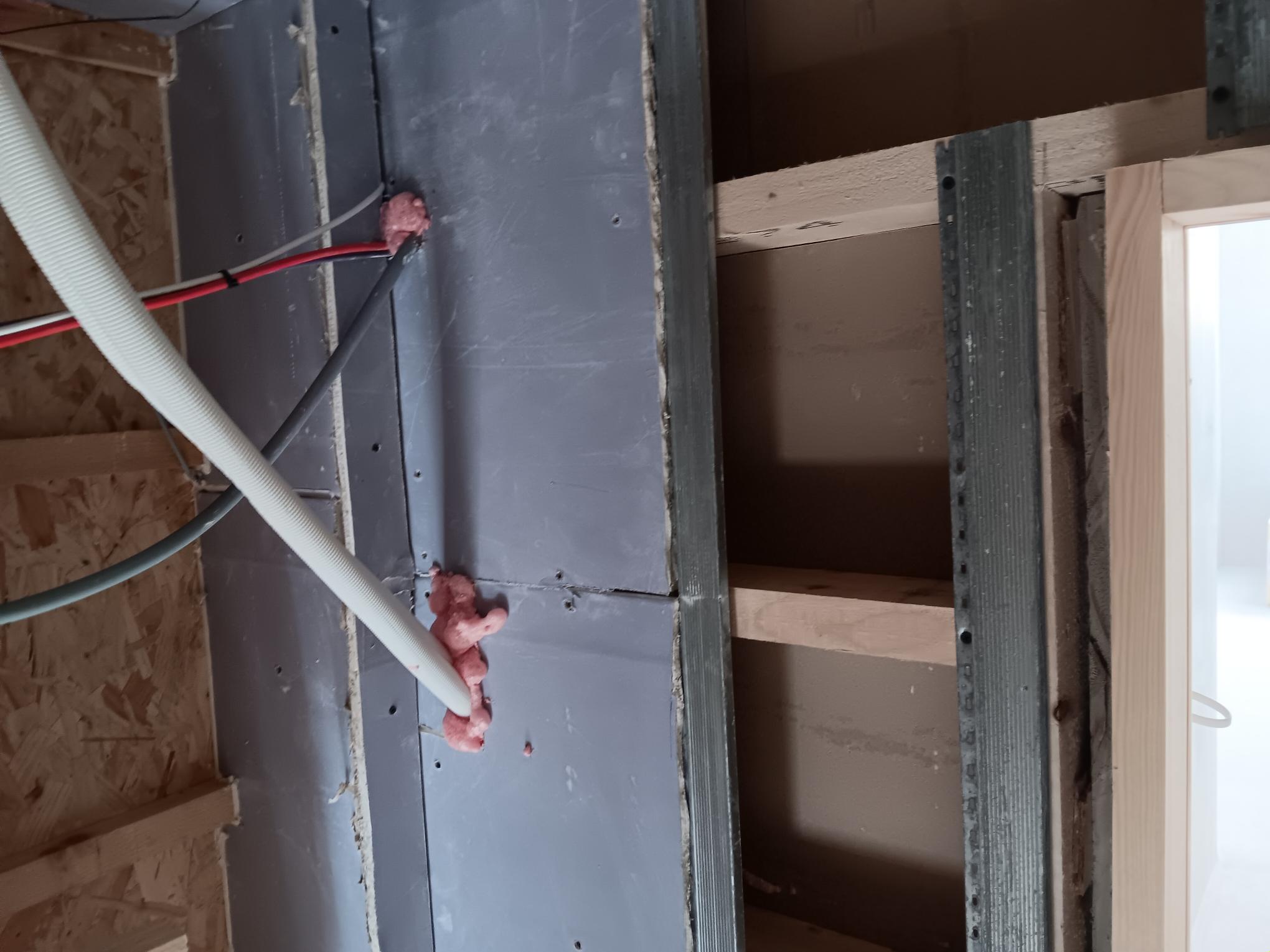 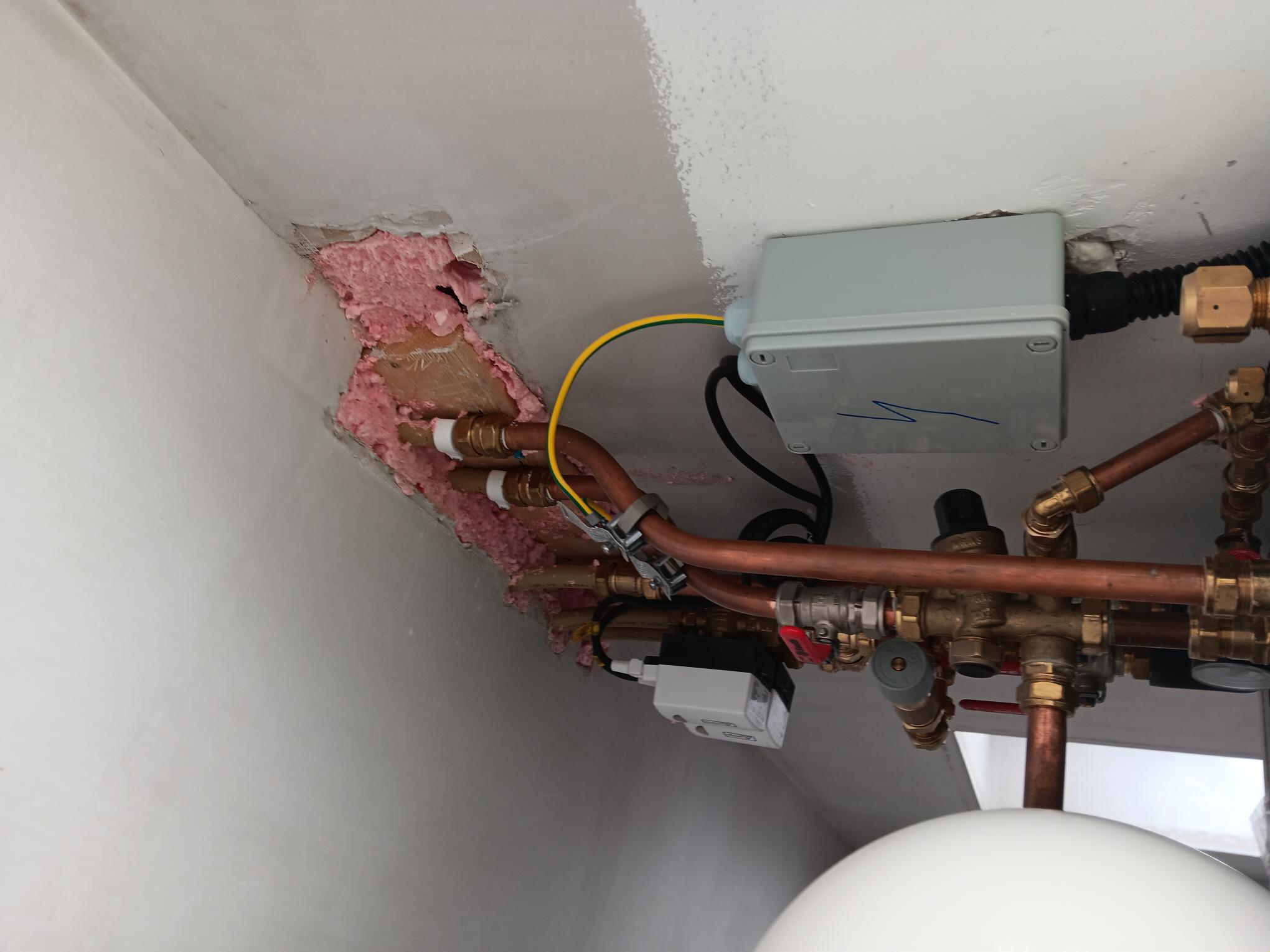 Example 3
Inappropriate materials being used for fire stopping
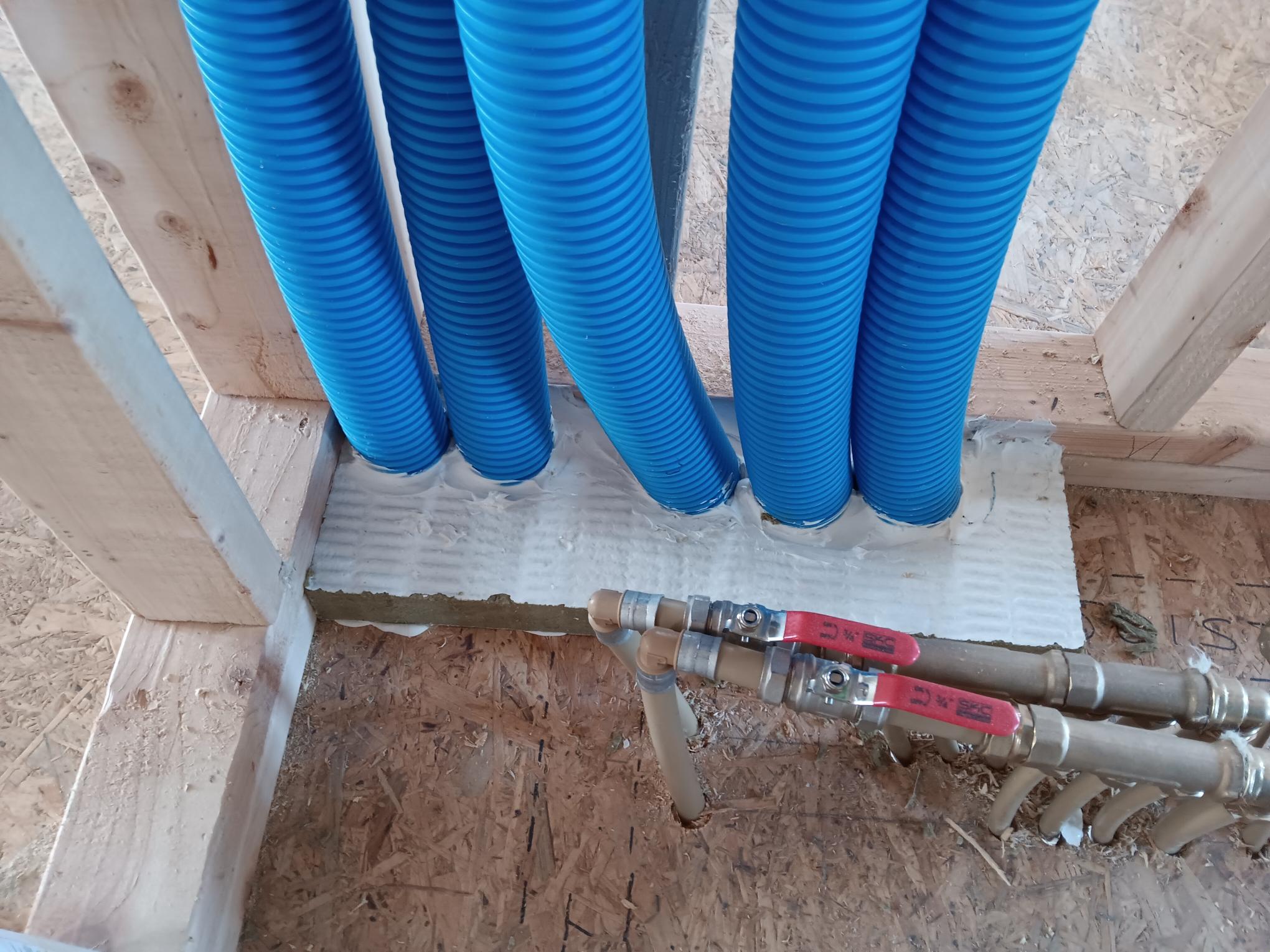 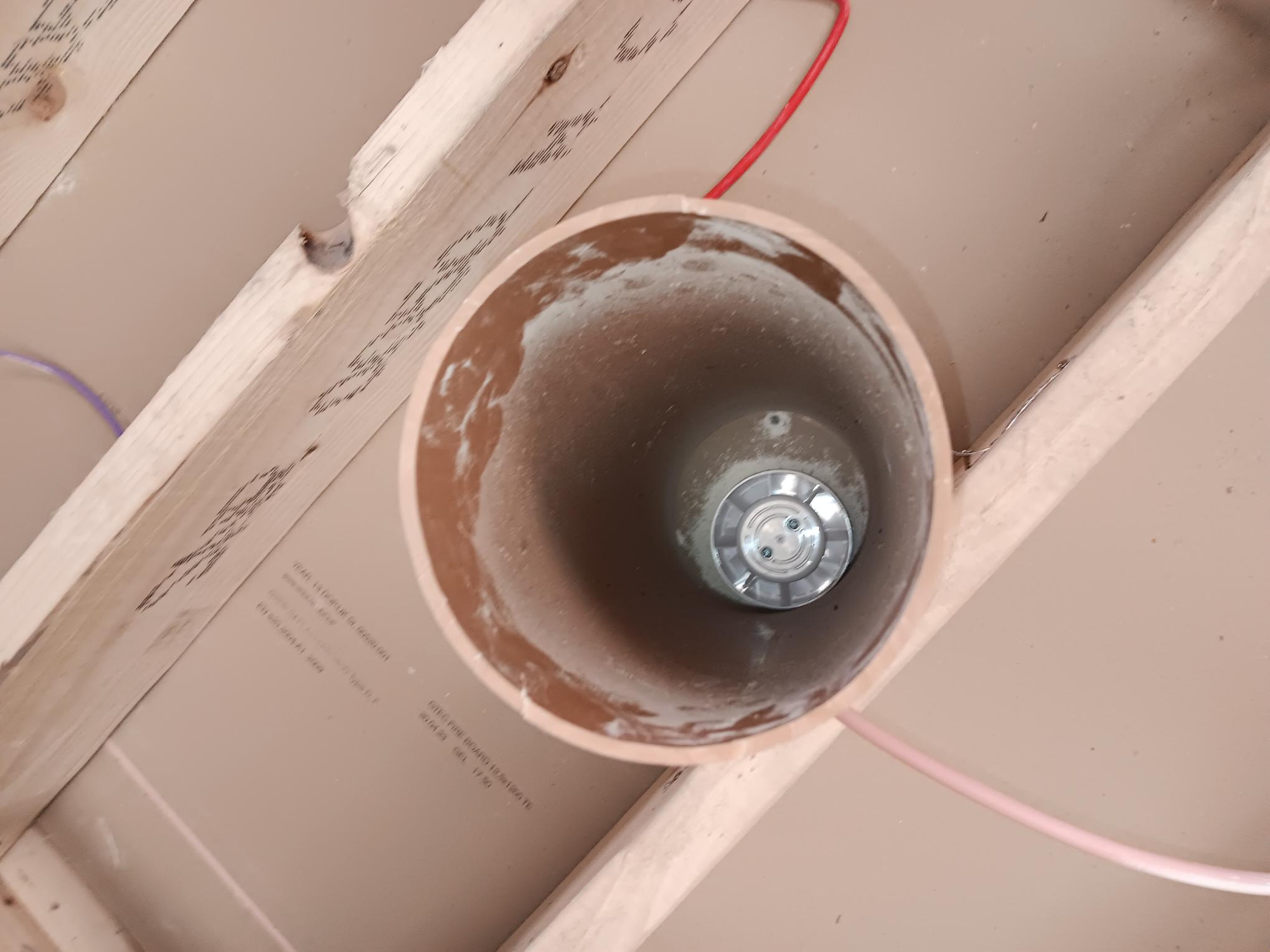 Example 4
Fire collars/dampers not being utilised when penetrating the fire barrier
What Does the Guidance Say?
TGD Part B 2017
Additional Notes from Part B
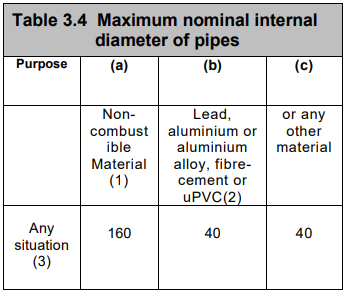 The maximum diameter for pipes is outline in Table 3.4 of TGD Part B 
European classification of the resistance has 3 classes (REI)
(R) fire performance in respect of loadbearing capacity 
(E) fire performance in respect of integrity
(I) fire performance in respect of insulation
3.7.7 Proprietary seals: other fire stopping materials are as follow where appropriate:
Cement or Lime mortar 
Gypsum based plaster 
Cement or Gypsum based vermiculite/ perlite mixes
Glass fibre, mineral wool, crushed rock, blast furnace slag or ceramic based products
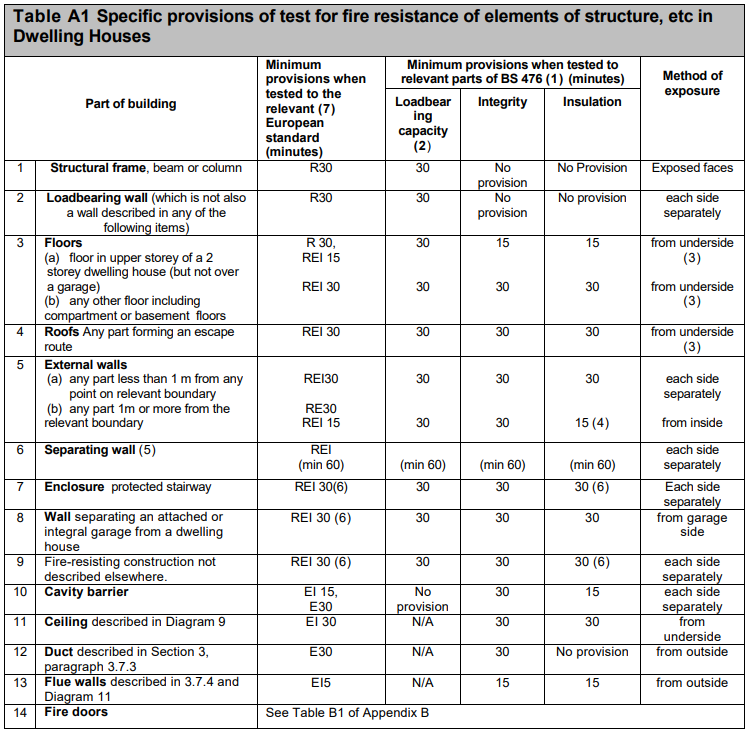 Circular PL 07-2024
This relates to submissions coming into the Christmas period.
BCMS will be shut down on the 20th December 2024 until the 1st January 2025. 
To avail of the of the Development Contributions waiver a Commencement Notice/ 7 Day Notice should be lodged before the 17th December 2024.
Thank you for your attention